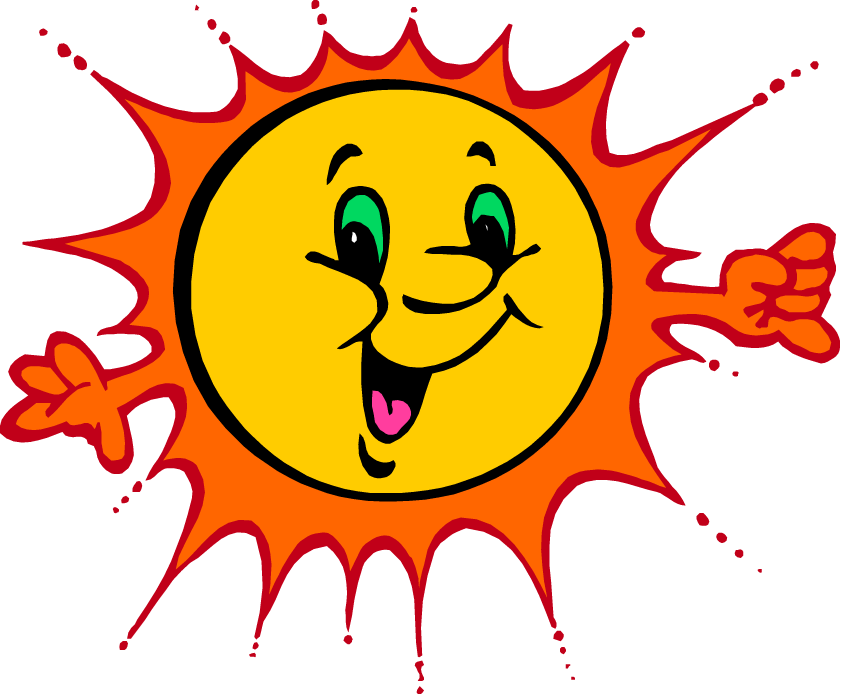 Скланенне 
назоўнікаў
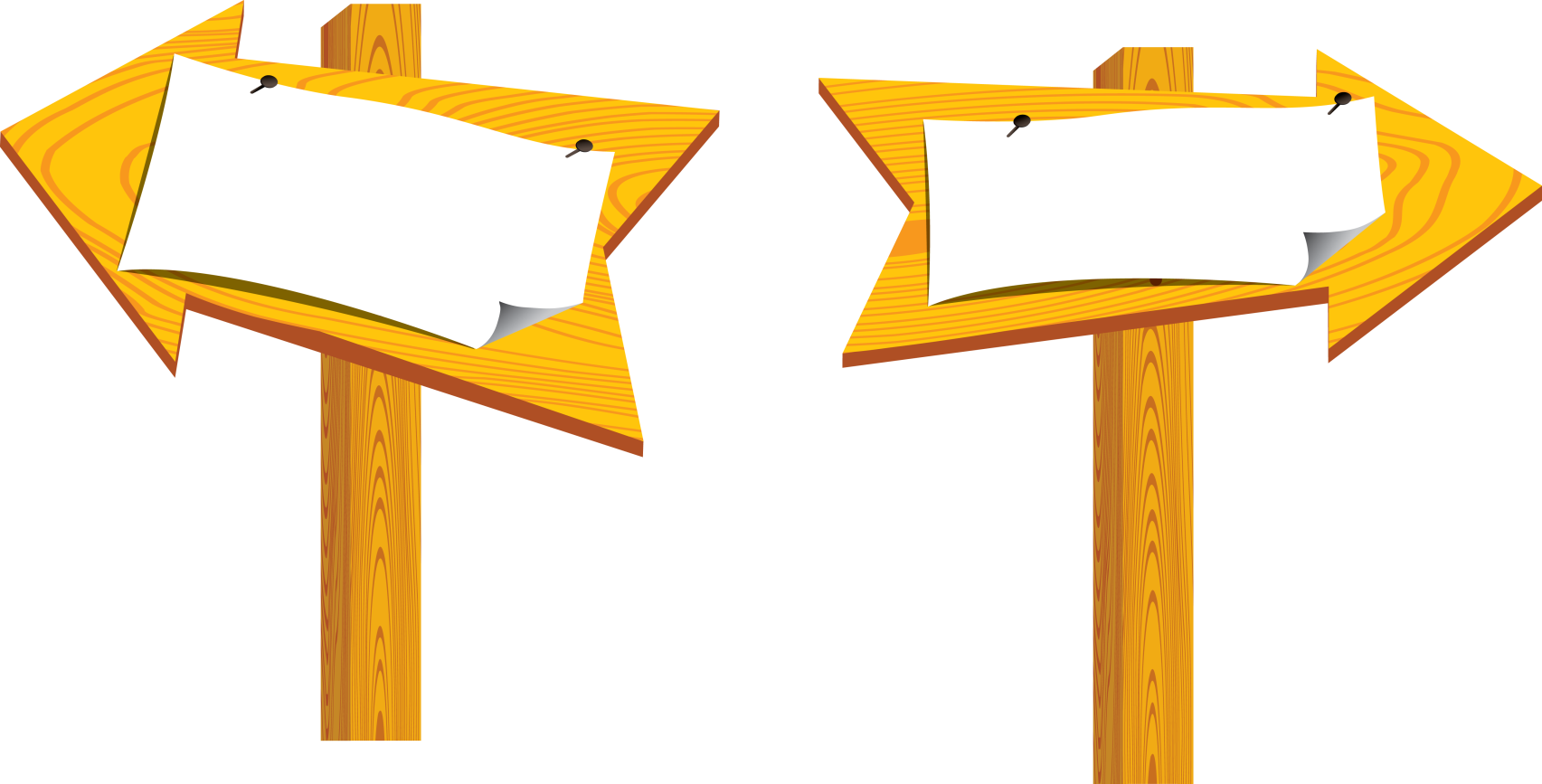 Склоны
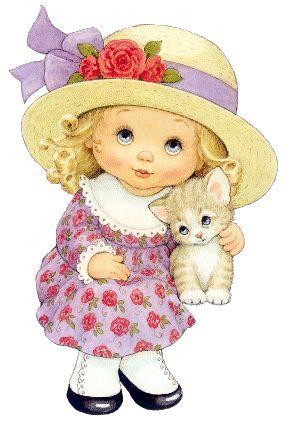 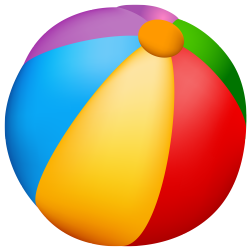 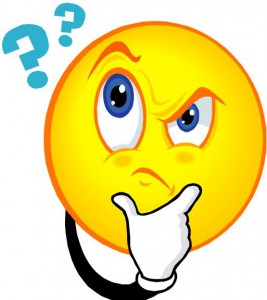 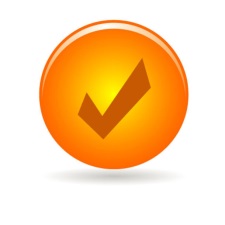 аб кім?аб чым?
каму?чаму?
каго?чаго?
каго?што?
кім?чым?
хто?што?
пач. форма
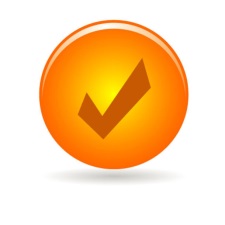 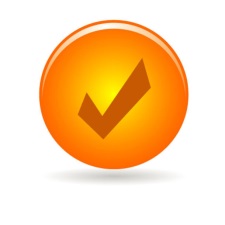 дзе?калі?
куды?
Т.
дзе?адкуль?
Н.
М.
Д.
В.
Р.
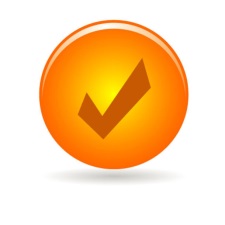 к
за, на, пад, у, пра
над, пад, перад, за, з
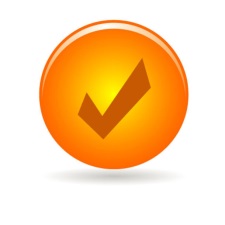 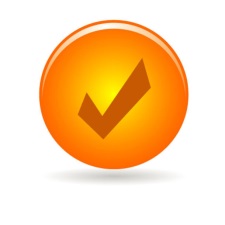 ад, з, без, да, для, каля, у, з-за
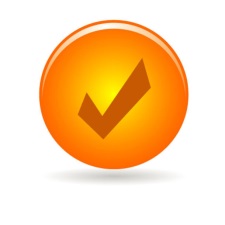 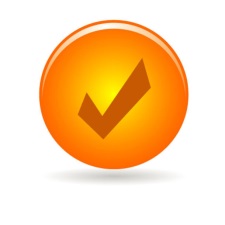 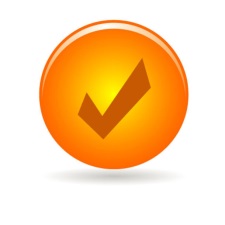 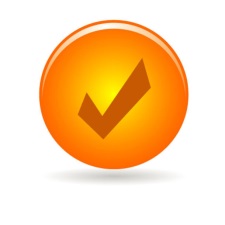 дзе?калі?
аб, на, па, у, пры
[Speaker Notes: Пры націсканні на круг з выявай «птушачкі» – з’яўляюцца пытанні. Калі пытанне трэба згарнуць, неабходна  націснуць на яго.
Калі націснуць на «пяцівугольнік» - з’яўляюцца прыназоўнікі, калі націснуць на “прамавугольнік” – прыназоўнікі  можна згарнуць.]